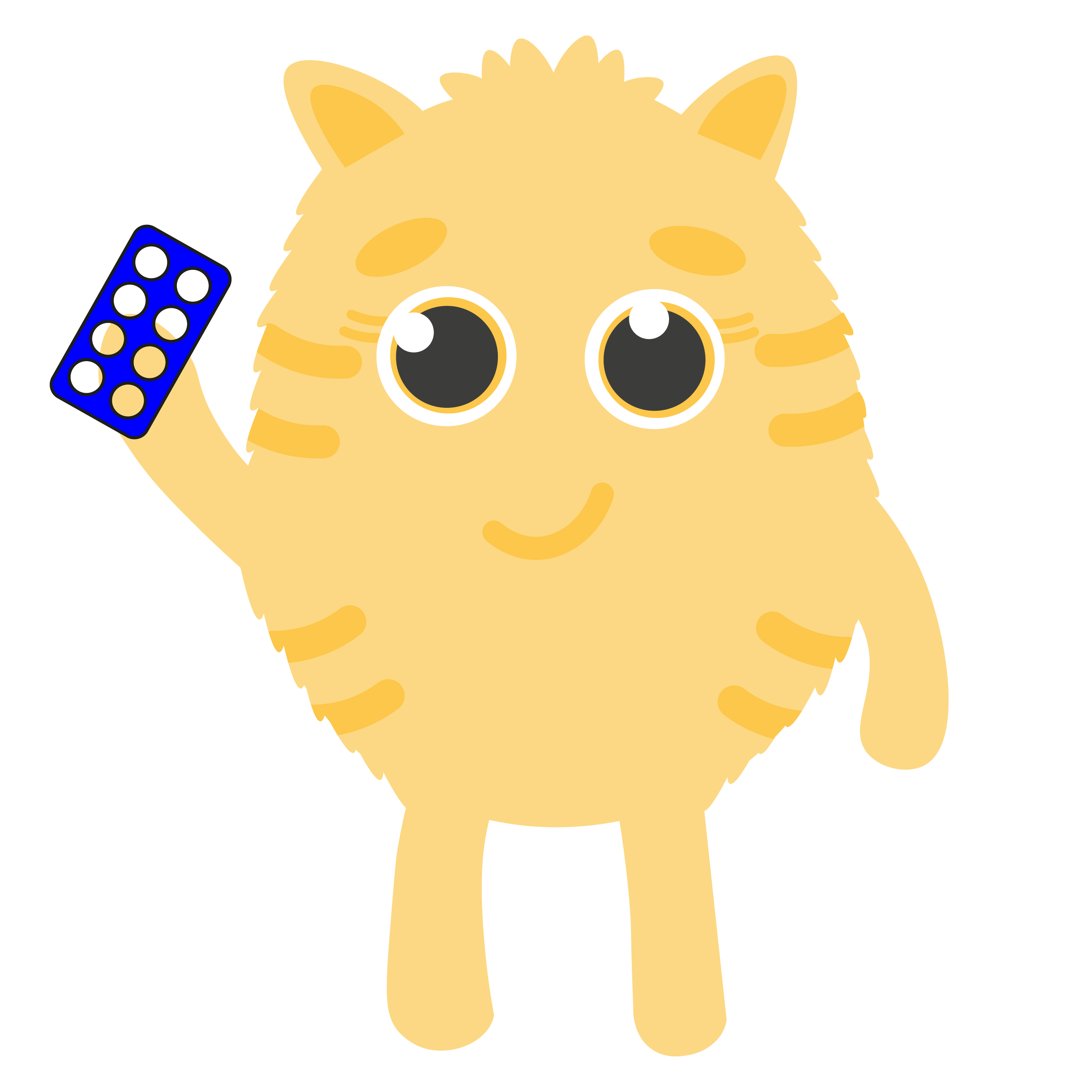 Hundred Squares
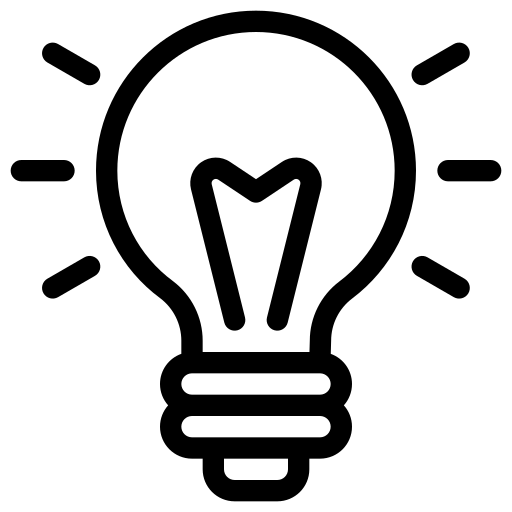 Learning Intention
We are learning to use mental maths strategies to build problem solving and reasoning skills.
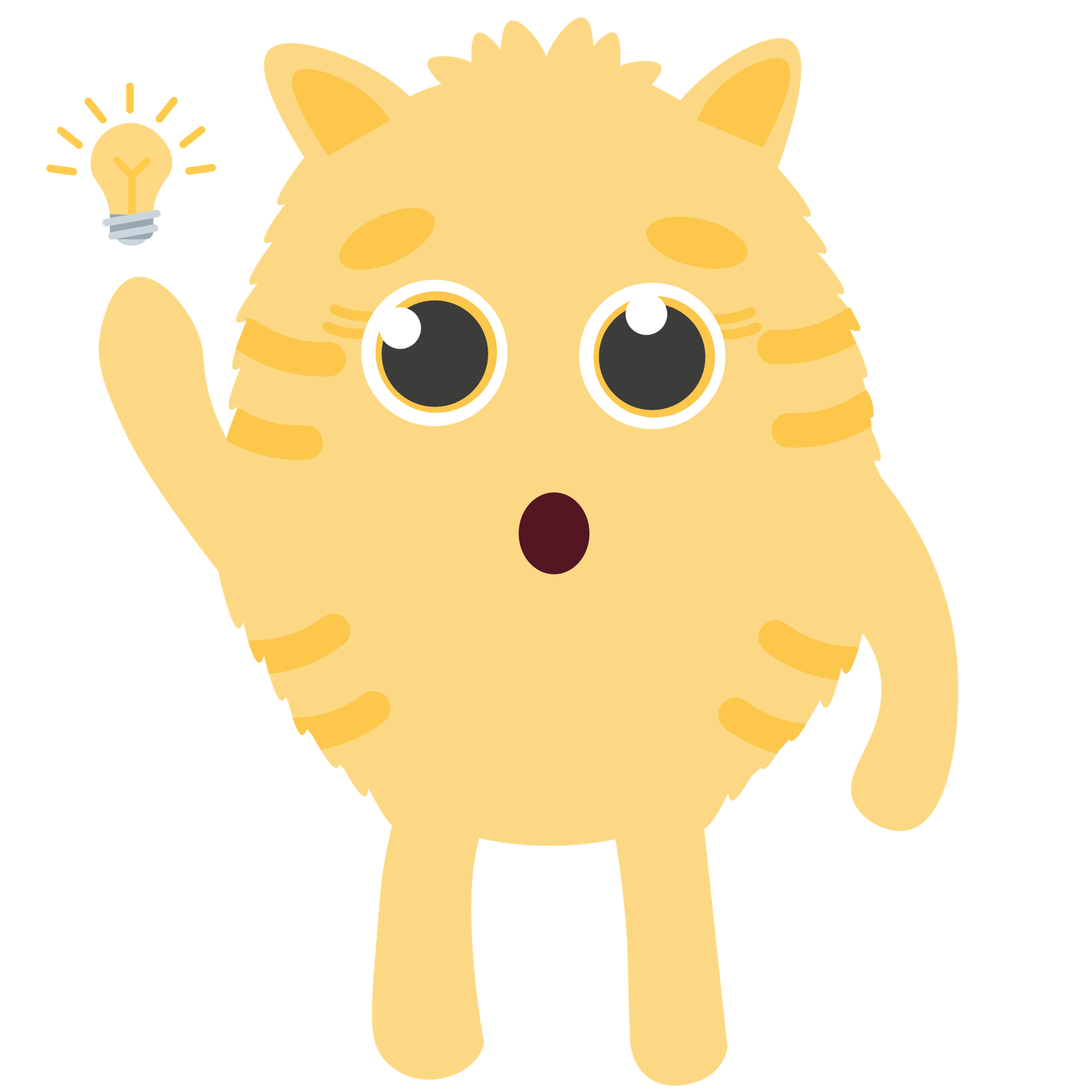 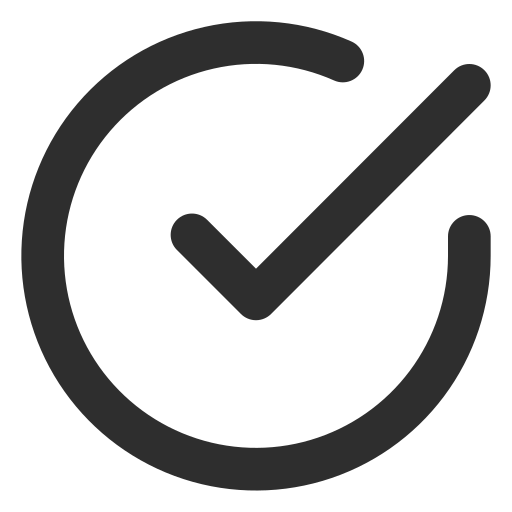 Success Criteria
Explain my reasoning behind number calculations.
Mentally solve computation problems.
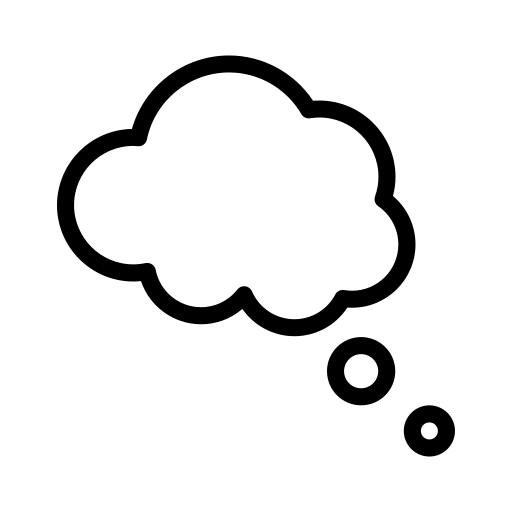 Click file, save as, download a copy to complete this activity.
Introduction
We will be learning to solve numeracy calculations mentally and explain how we came to our answers. 

Use this resource to help you explain your ideas.
Multiples
Drag the coloured block below to cover all numbers that are multiples of the…
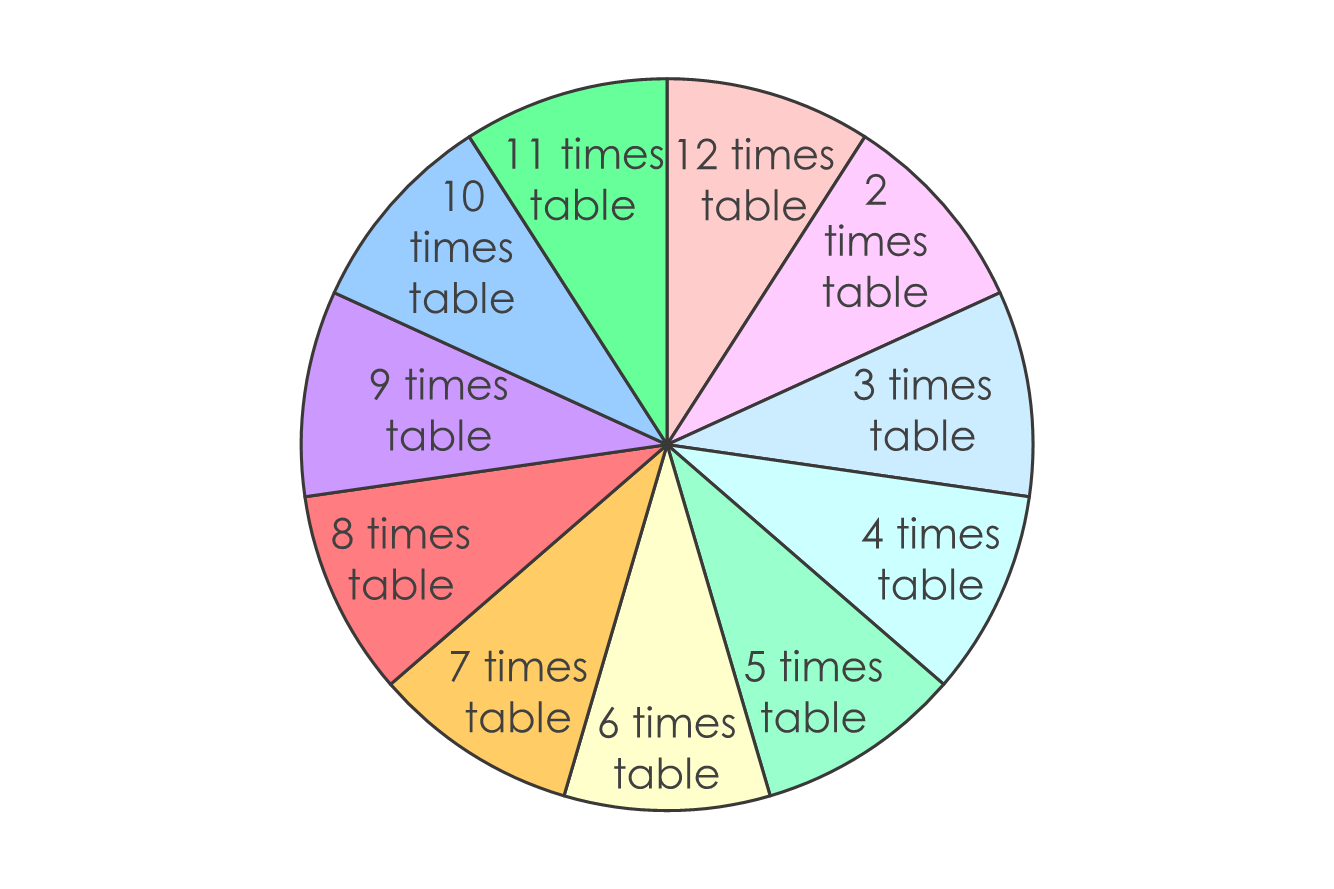 
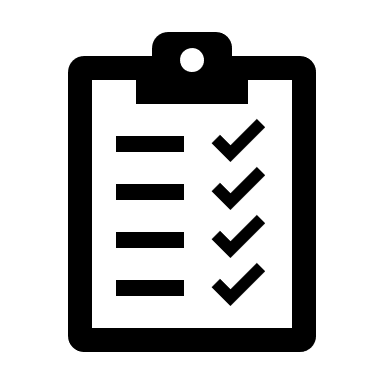 Self-Assessment
We will know if we have been successful if we can:
I need more help
Explain my reasoning behind number calculations.
Mentally solve computation problems.
I am getting there
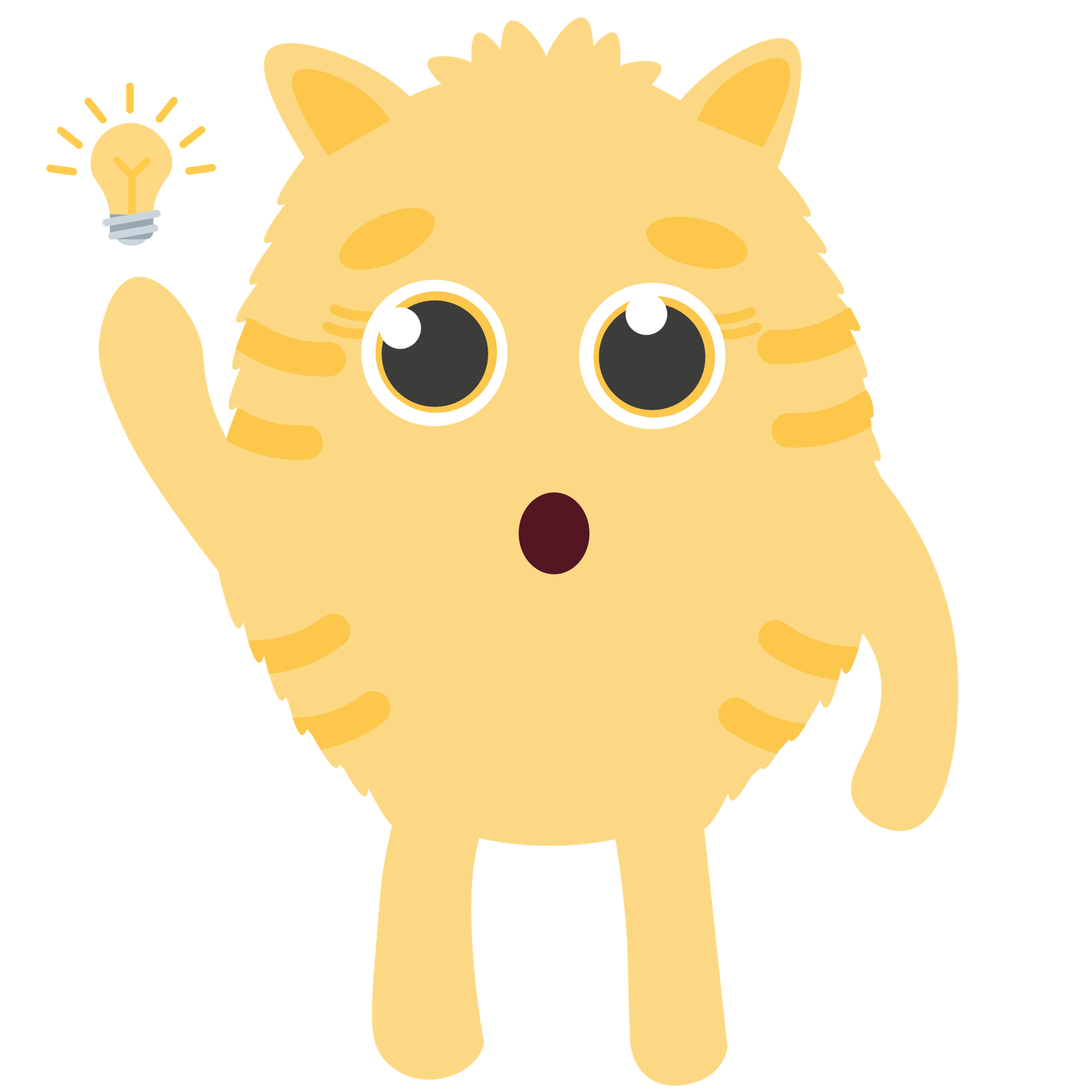 I can do this
Share your learning
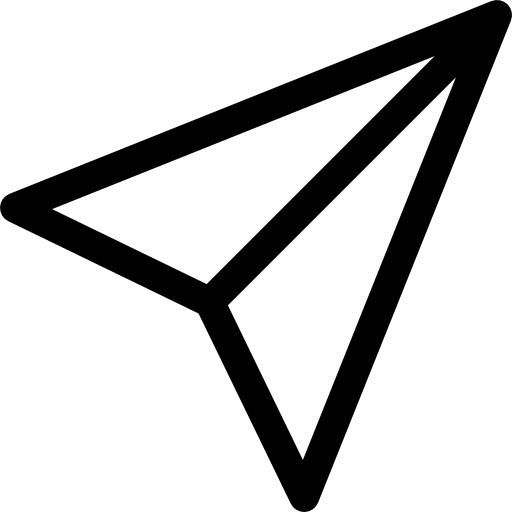 We love to see you all taking part in our lessons. Remember to share your learning with us on Twitter.
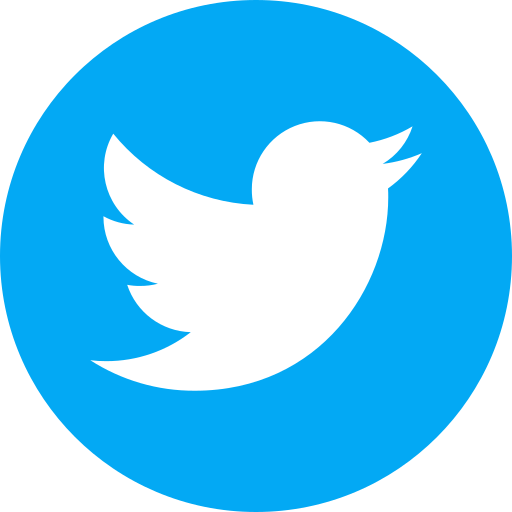 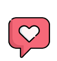 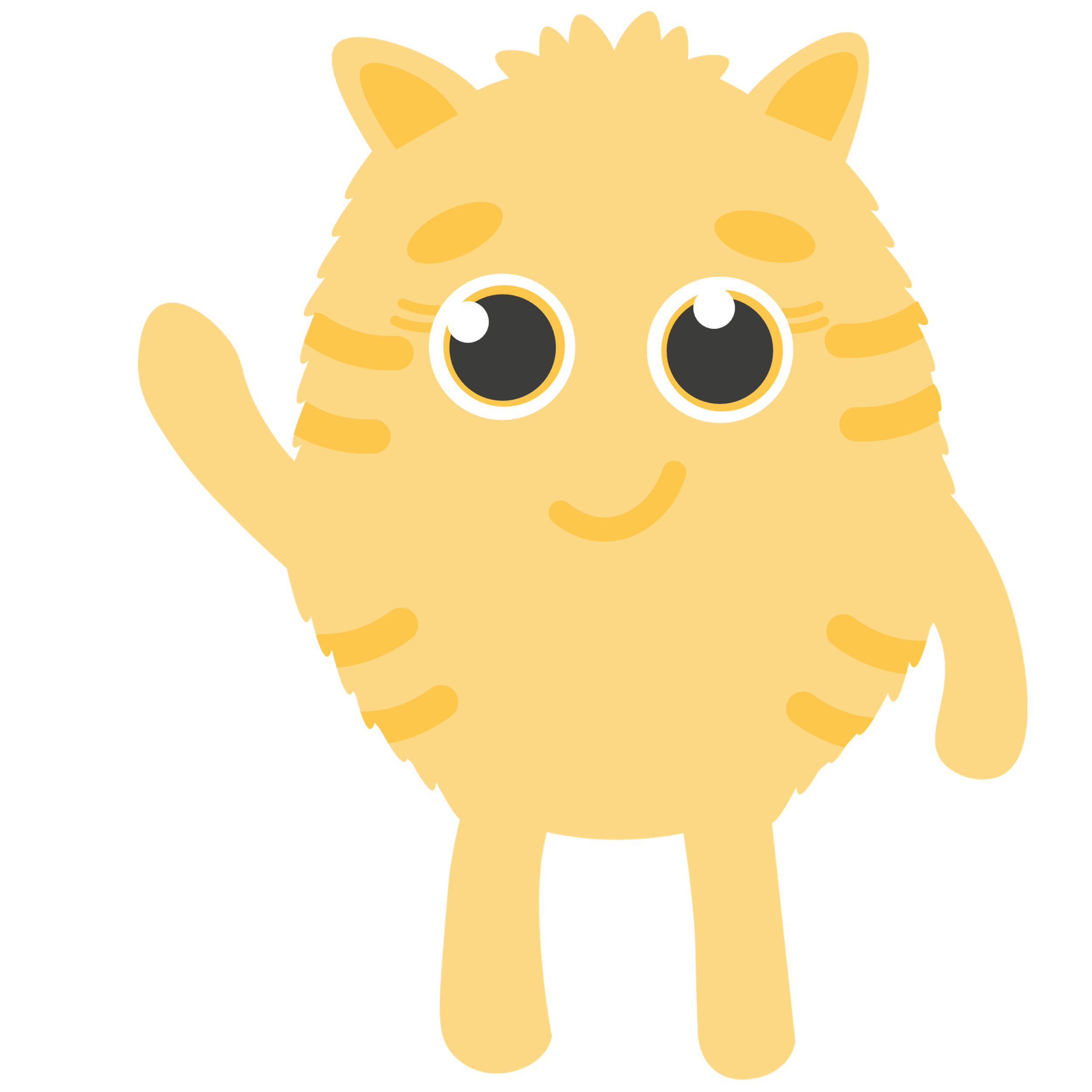 @NLDigitalSchool
#NLVirtualClassroom
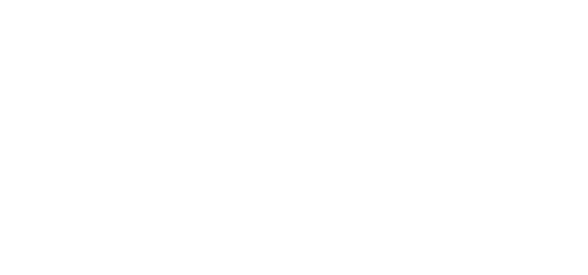 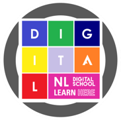 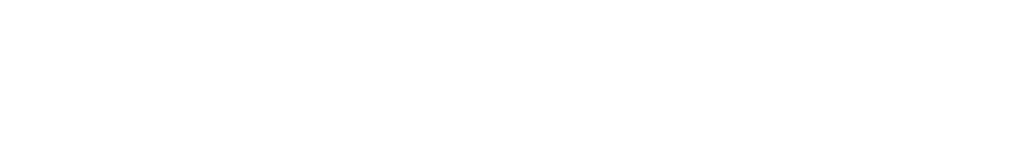 Images sourced from flaticon